How Much is the Recent High Missouri River Flow Due to Climate Change?
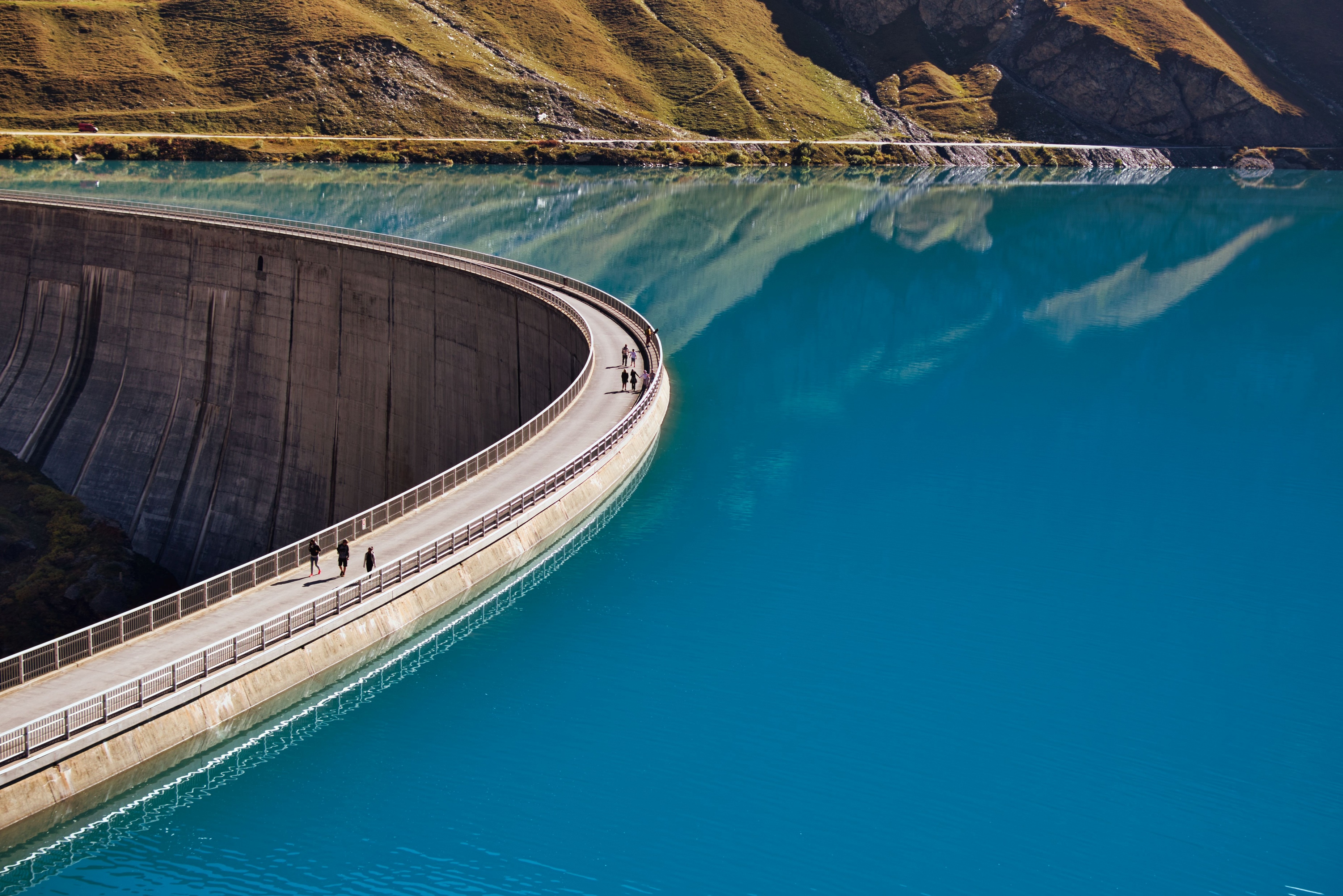 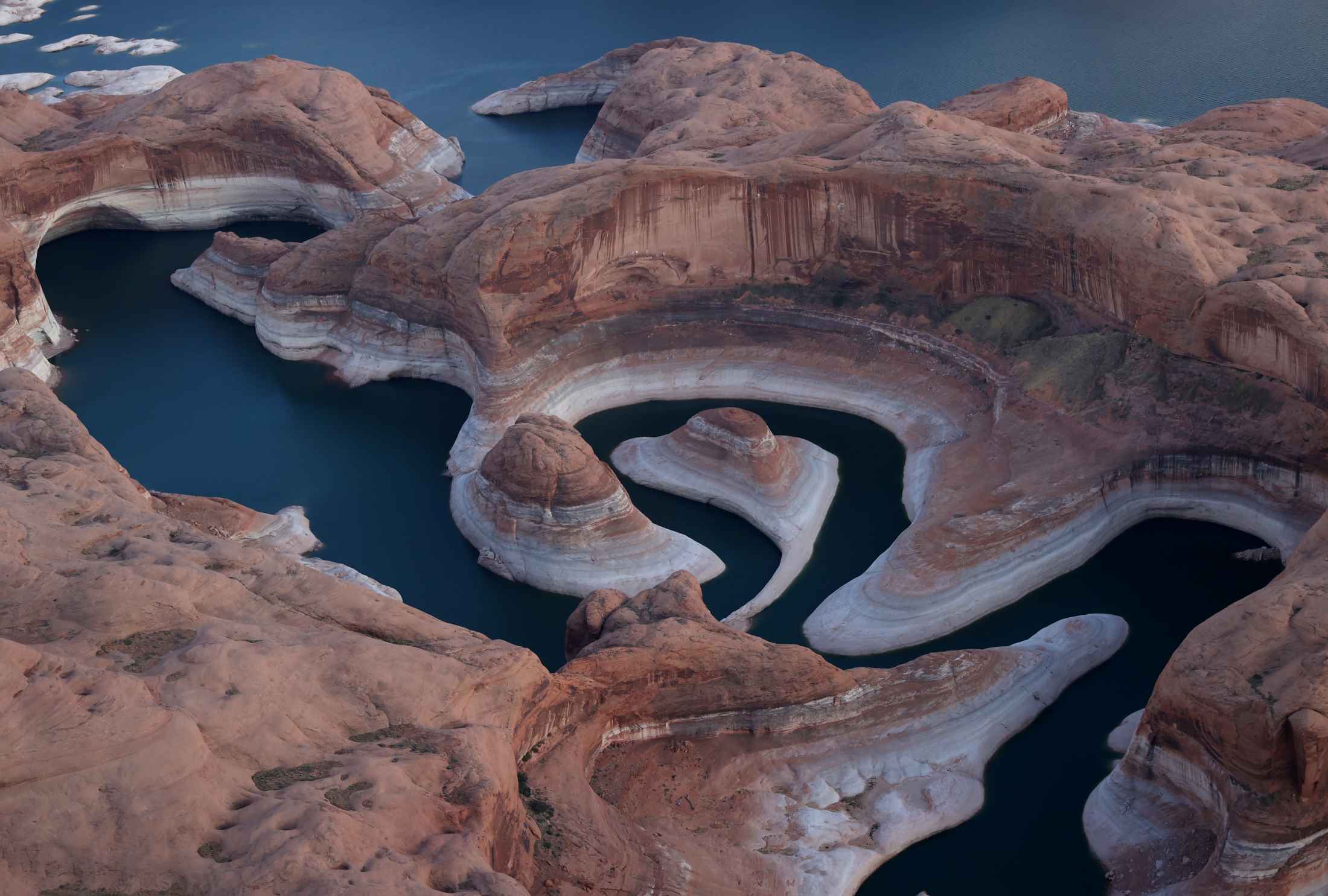 Andrew Hoell
NOAA Physical Sciences Laboratory
andrew.hoell@noaa.gov
The Missouri River Basin (MRB)
2
Outline
3
Outline
4
Missouri River Flow Underpins Economic Vitality
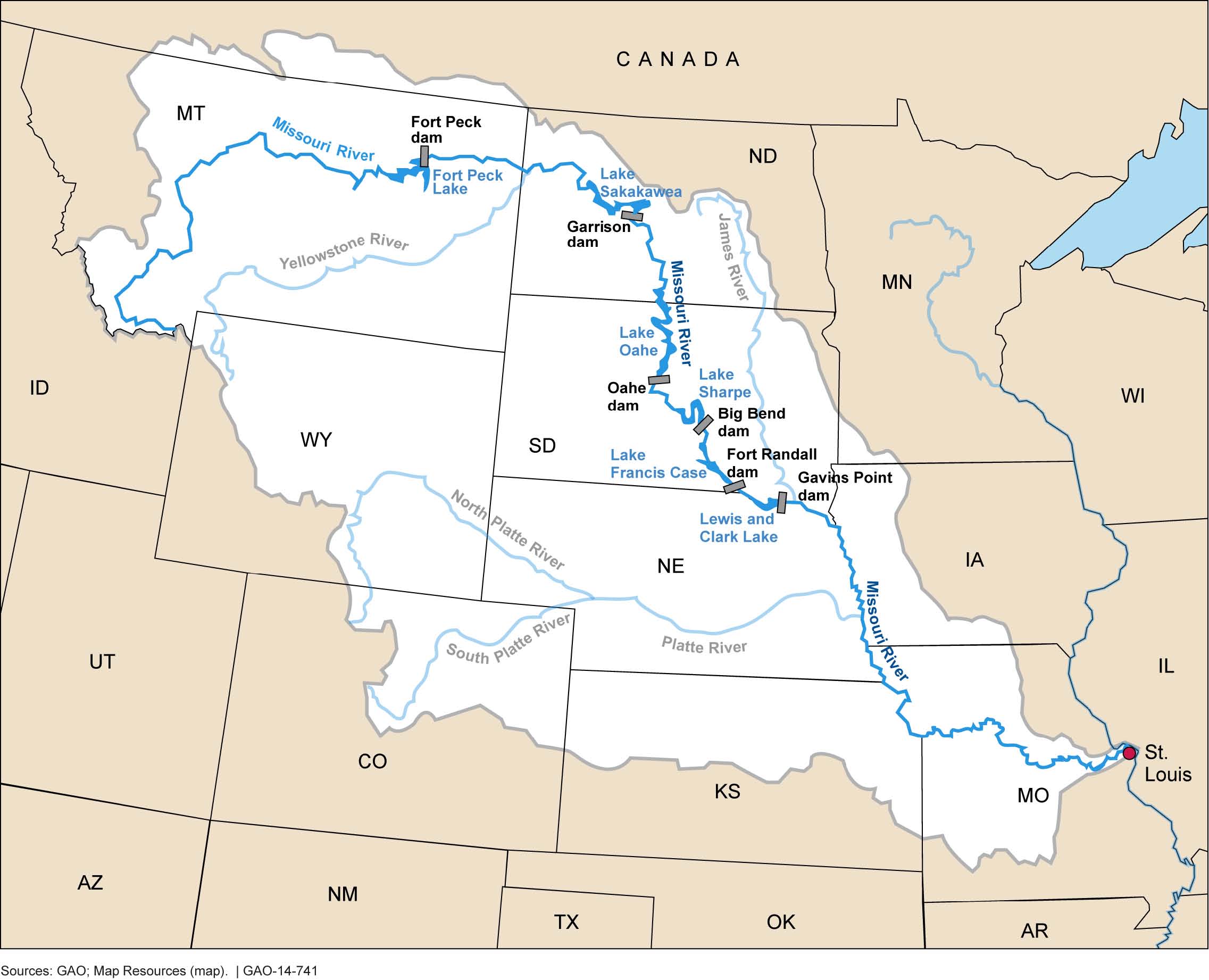 5
https://www.gao.gov/assets/gao-14-741.pdf
Missouri River Flow Underpins Economic Vitality
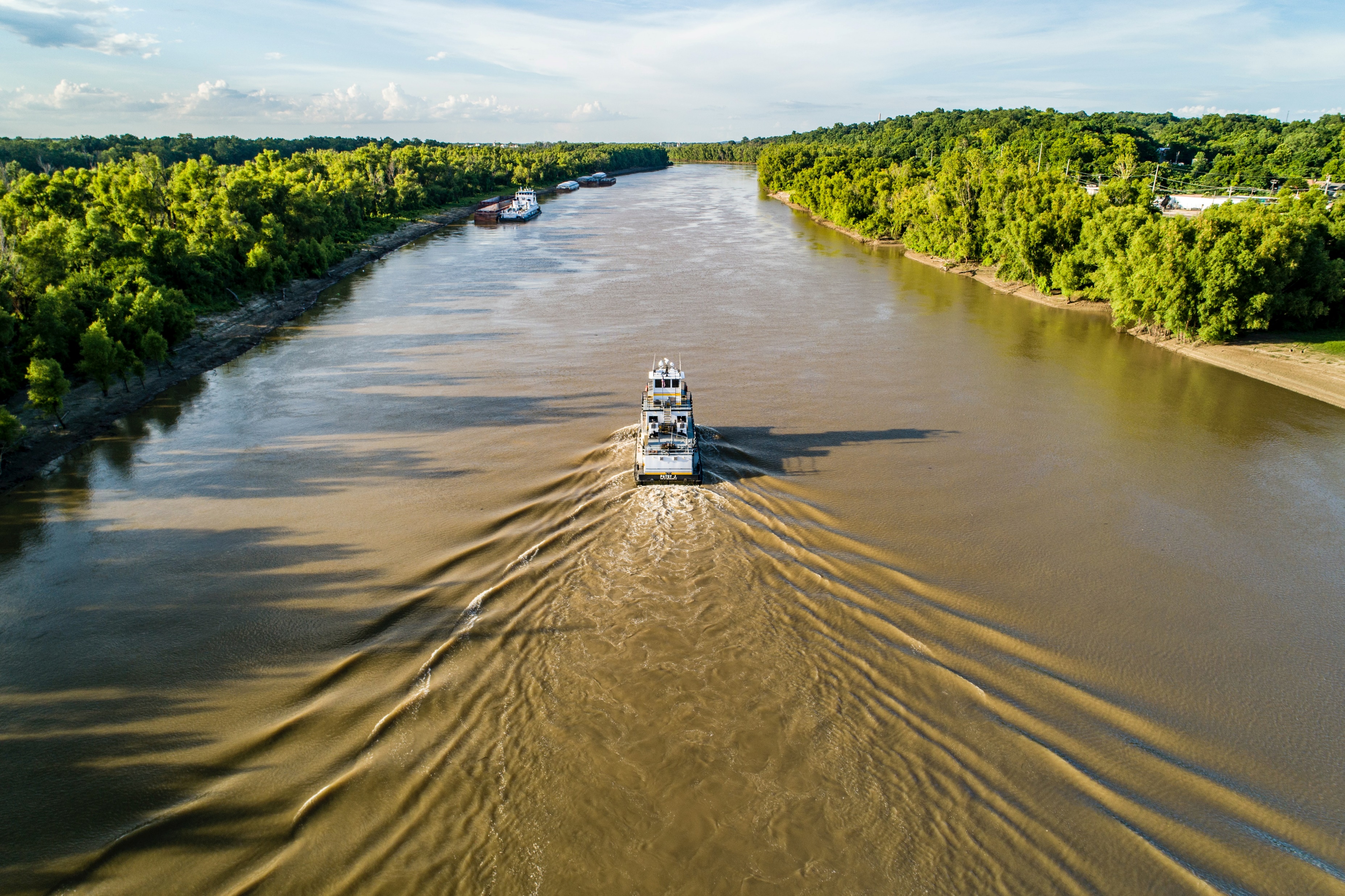 6
Missouri River Flow Underpins Economic Vitality
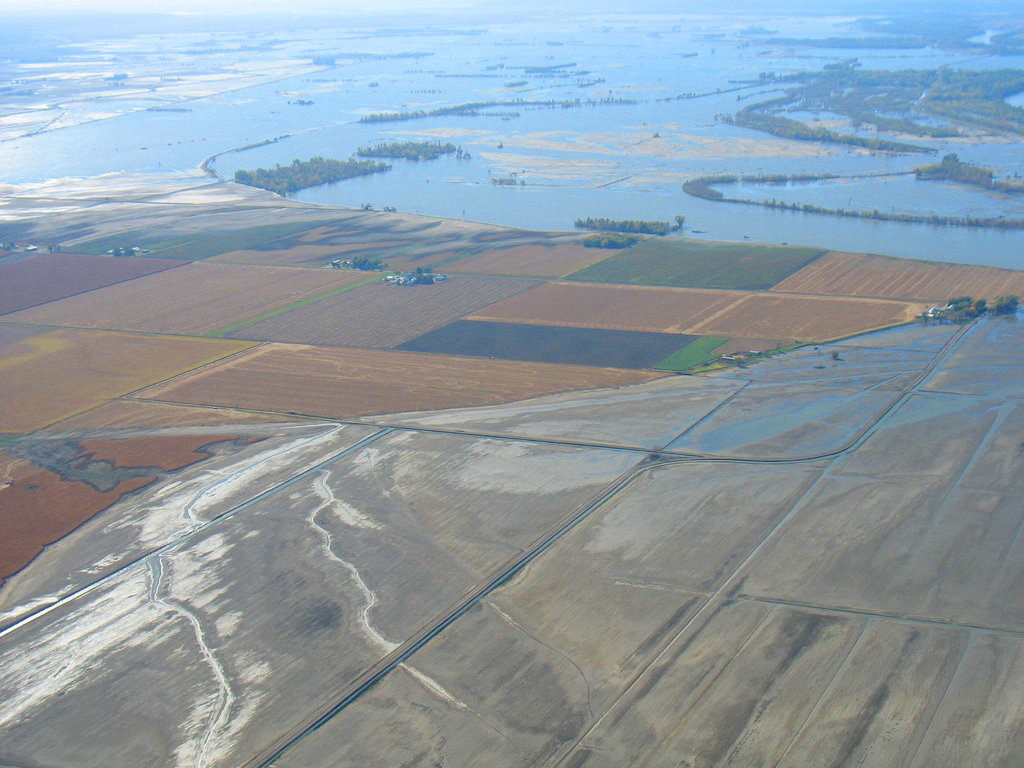 7
Outline
8
National Integrated Drought Information System (NIDIS)
Act of 2006 (P.L. 109-430) prescribed a comprehensive, interagency approach for drought monitoring, forecasting, and early warning planning and preparedness to help states and local communities cope with the impacts of drought.
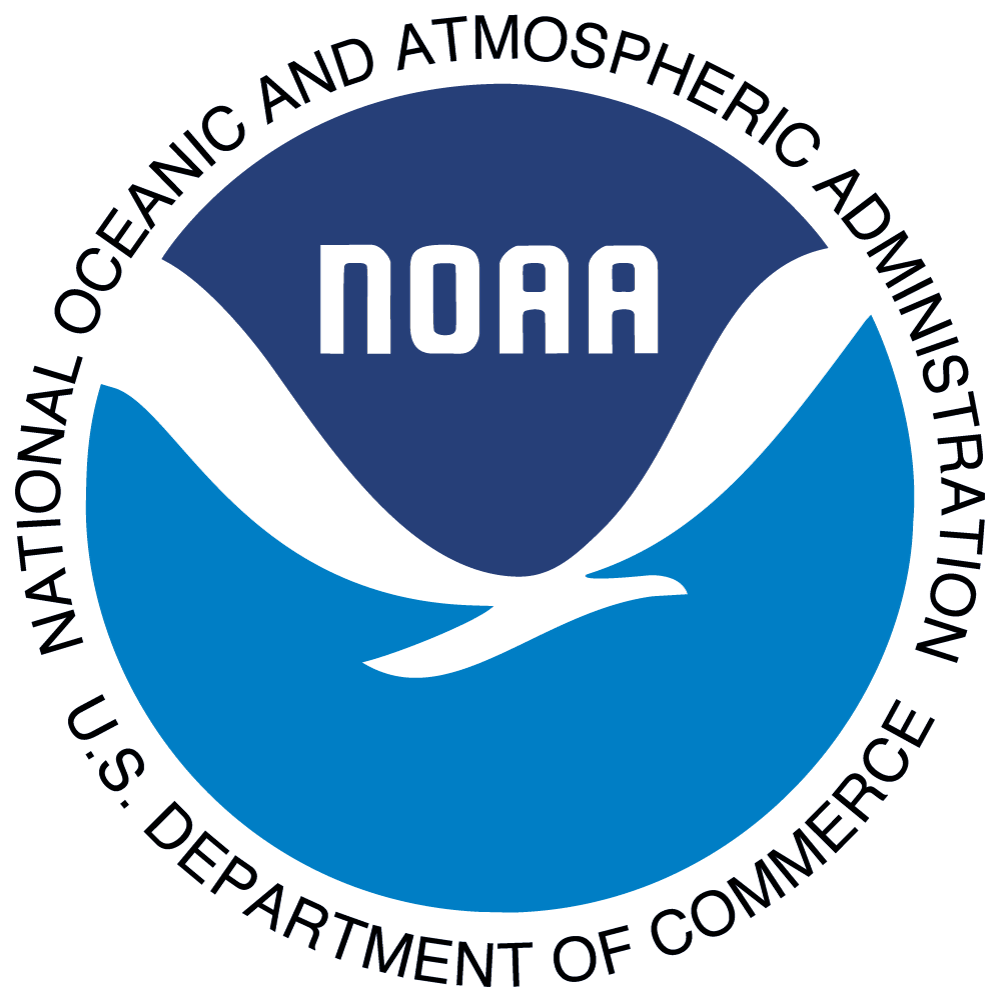 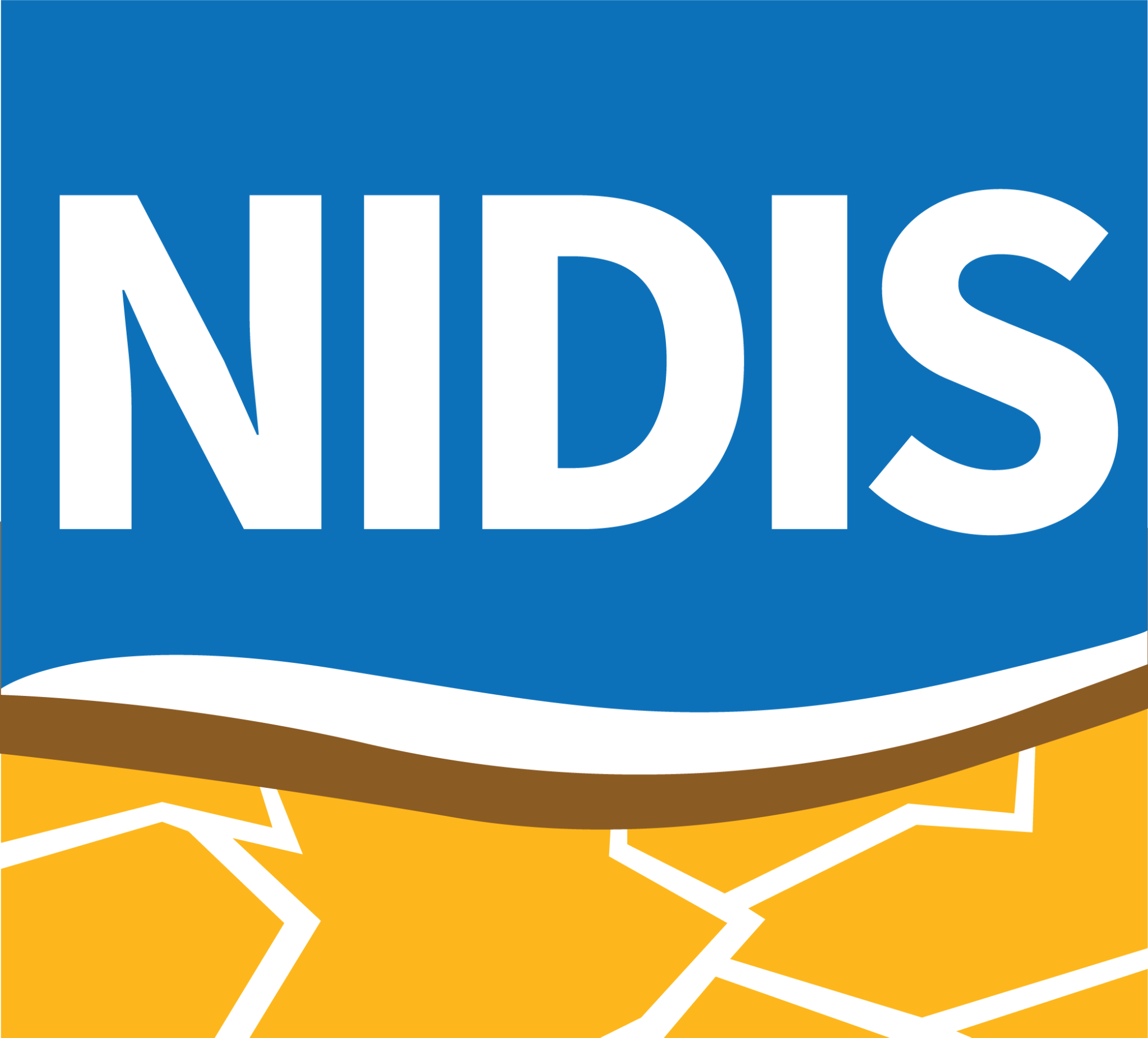 NIDIS Drought Early Warning System Regions
NIDIS fulfills this mandate by…
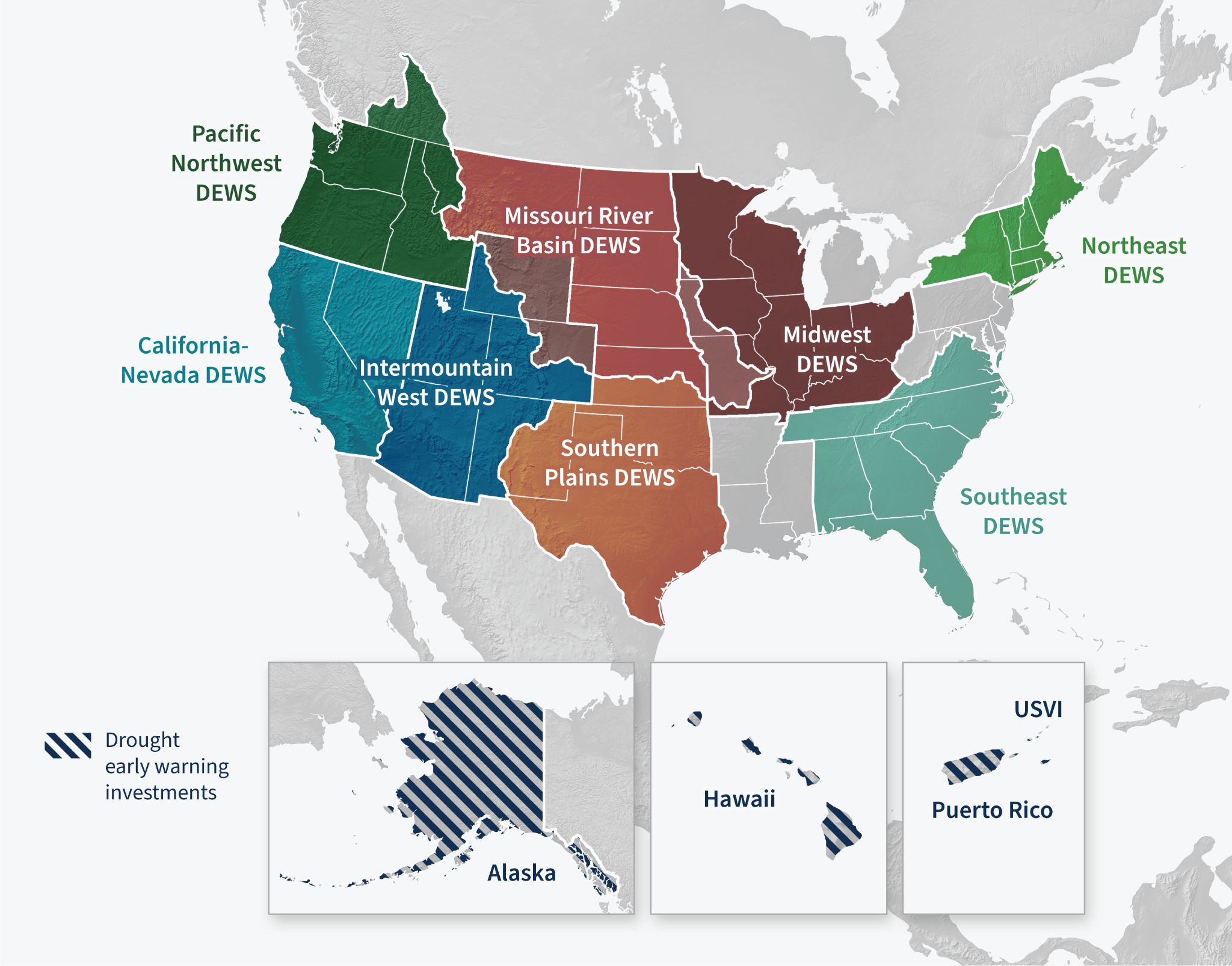 Advancing Regional Drought Early Warning Systems (DEWS)
Improving drought prediction and forecasting
Supporting drought planning and preparedness
Supporting drought impact assessments
Strengthening collaboration
Leading the U.S. Drought Portal
[Speaker Notes: A brief background about NIDIS: NIDIS was created by Congress in 2006 with a mandate to help the nation prepare for, mitigate, and respond to the effects of drought 
NIDIS does this through a series of activities, including the development of regional drought early warning systems – shown on the map here – and through support to improve drought predictions and forecasting, effective drought planning and preparedness, and assessing the impacts of drought. 
All of NIDIS’s work is done in collaboration with a wide range of partners at all levels. 
In addition, NIDIS hosts the U.S. Drought portal at Drought.gov, which contains a wealth of information on drought research and conditions - including information on Flash Drought.]
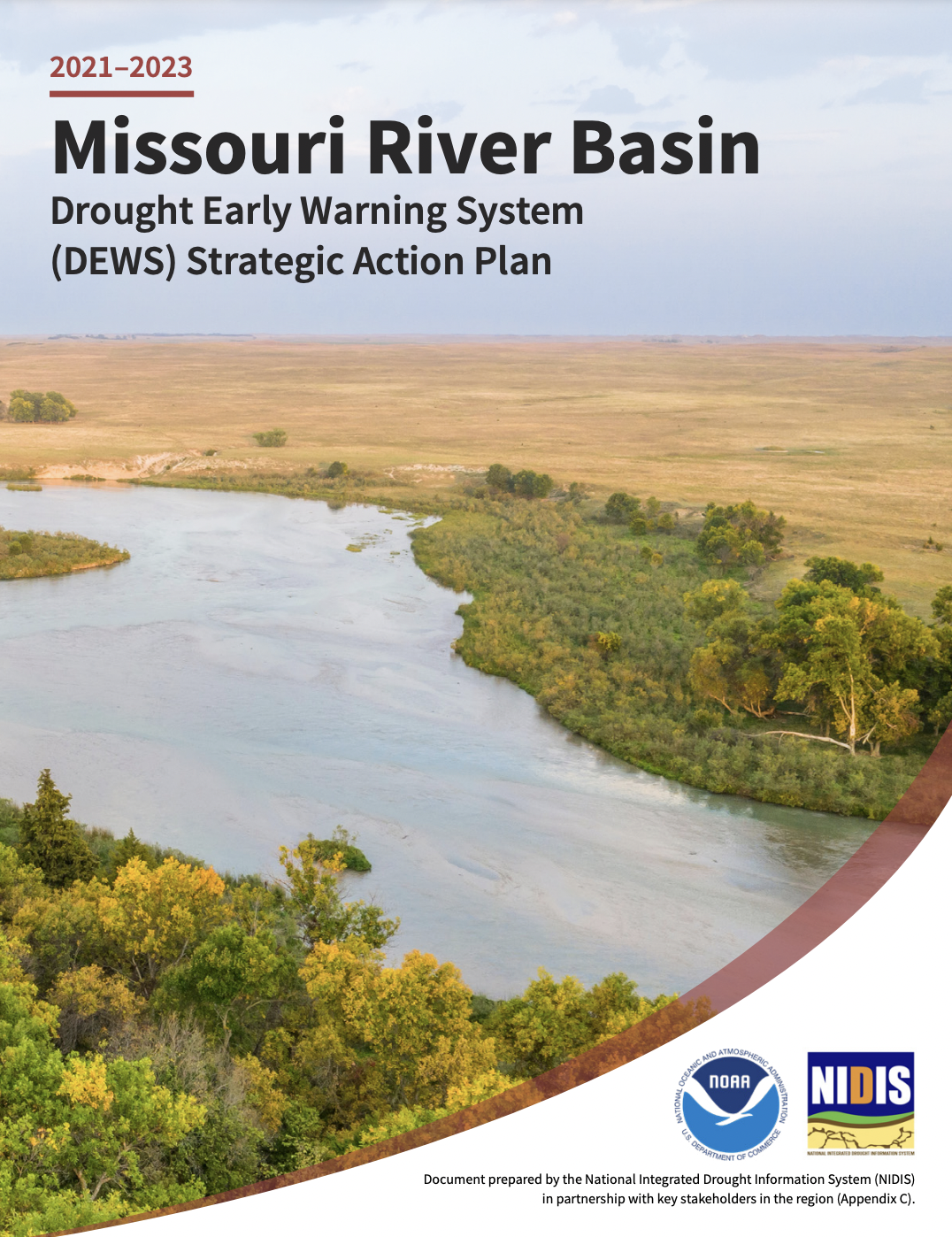 Missouri River Basin 
DEWS In Action
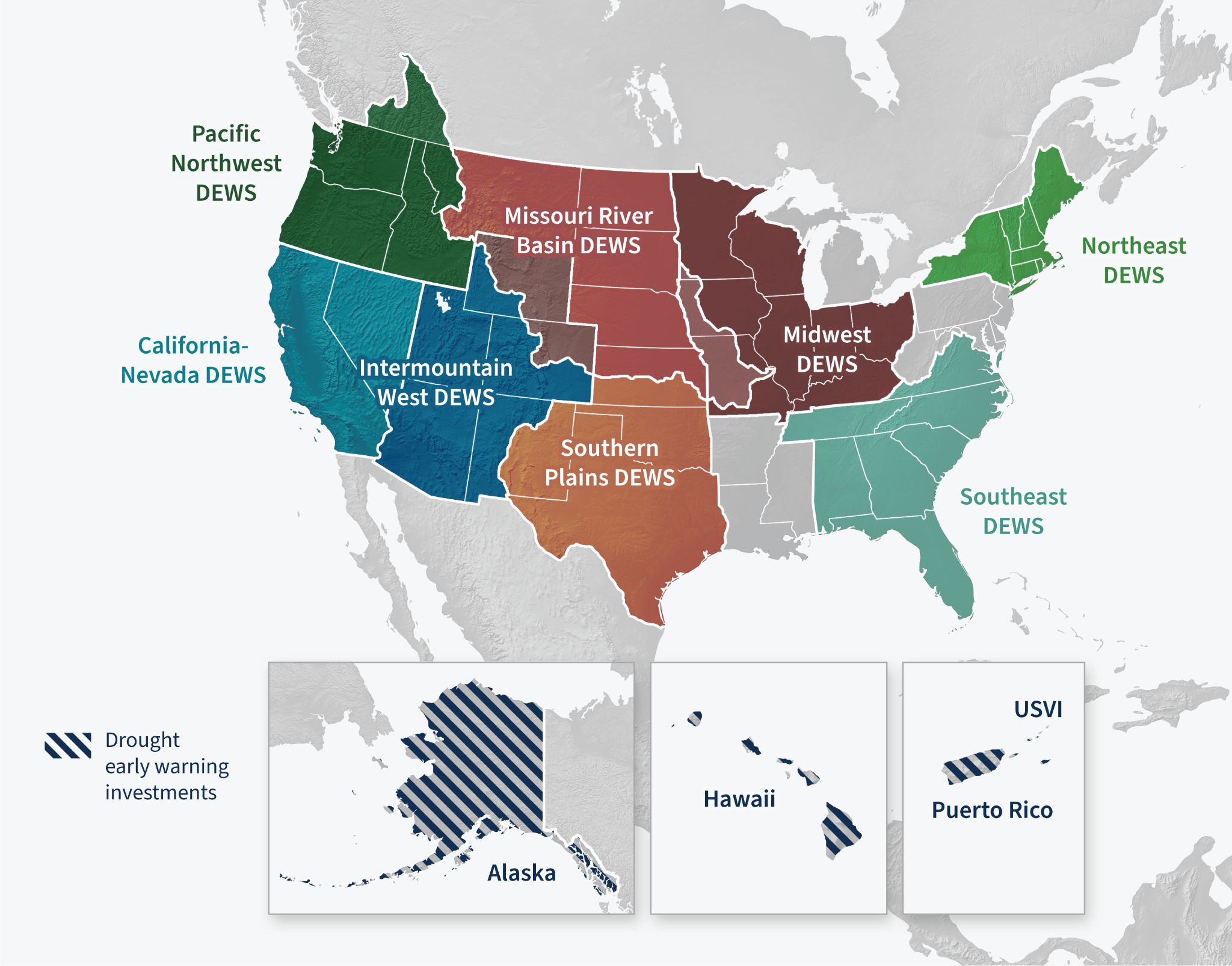 Key Priorities
Drought indicators & impacts to inform planning
Proactive drought management actions
Integrated/applied research
Collaboration, network building, communication
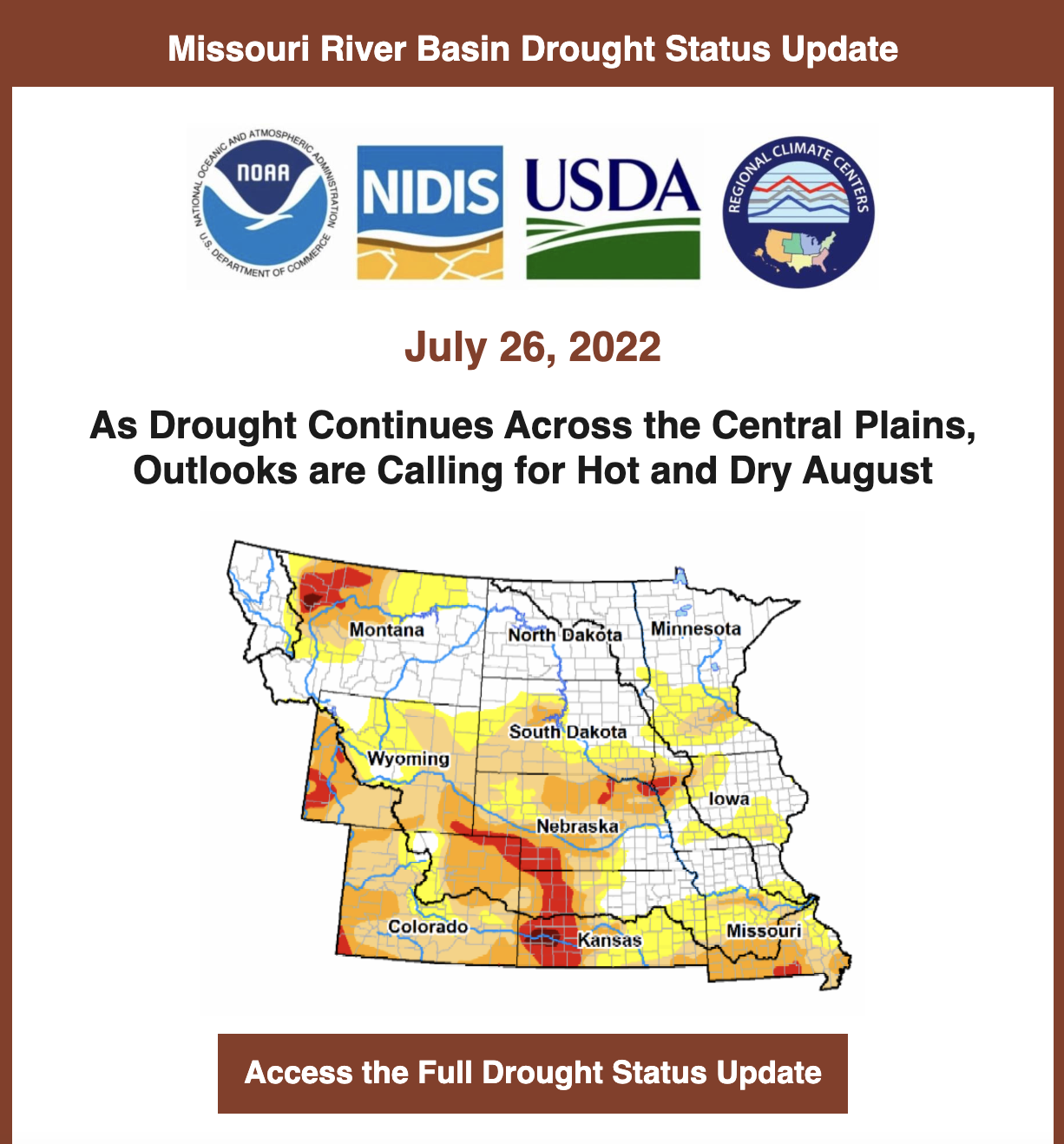 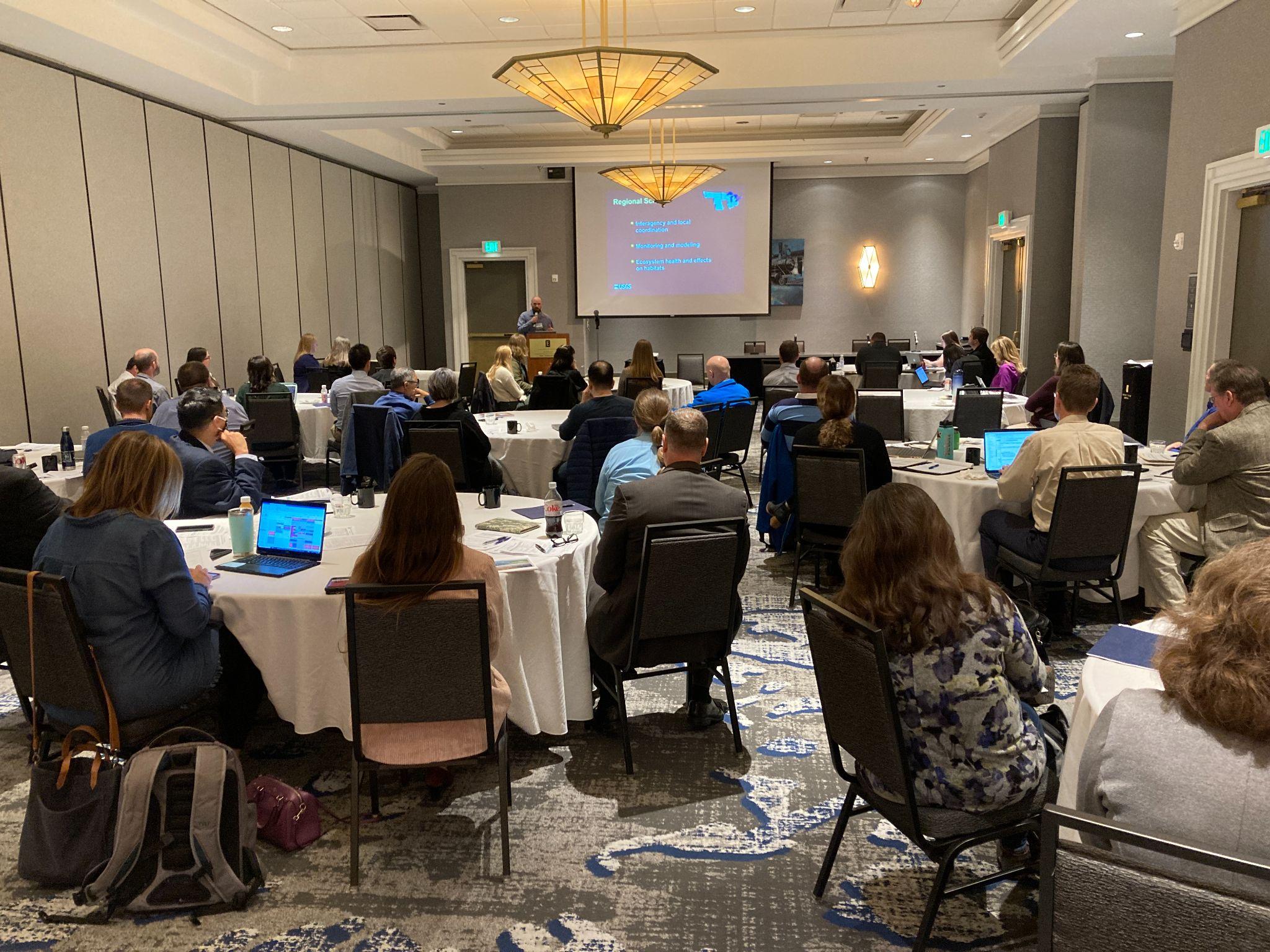 Omaha, Oct 2022
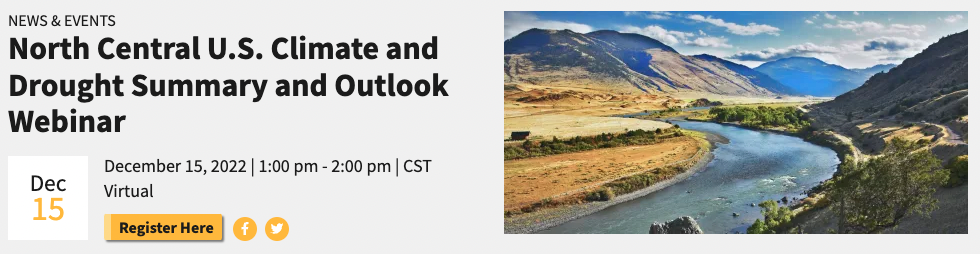 [Speaker Notes: What to emphasize on this slide:
We have a Strategic Action Plan - available on Drought.gov. Our key priorities for the next few years include identifying appropriate drought indicators for the region, collecting drought impacts, and identifying proactive drought management actions - all with a goal to inform better drought planning. Also, applied research as well as collaboration, network building and communication of drought information across the region.
This Strategic Action Plan was developed with partners across the region - ranging from a variety of entities including federal, state, local agencies, academic institutions and the private sector.
The MRB DEWS is a network of people - we convene in-person meetings, most recently held one in Omaha in October. 
Also, we communicate drought conditions, impacts and outlooks through Drought Status Updates and webinars. Scan the QR code on the last slide if you want to subscribe to the email listserv to get these updates straight to your inbox.]
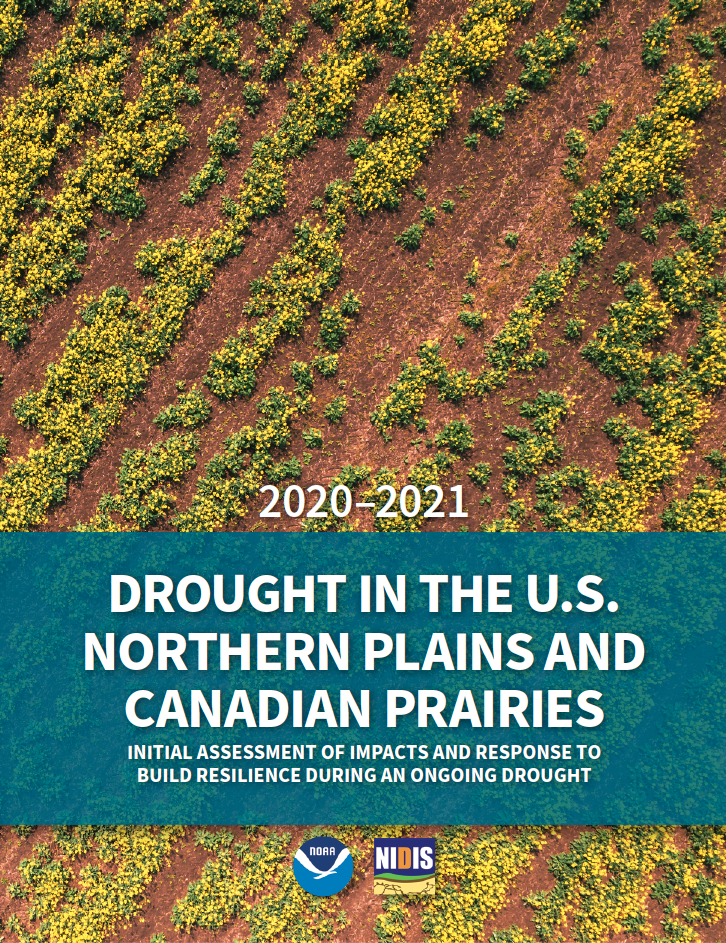 2020-2021 
MRB Drought Assessment
COMING SOON!
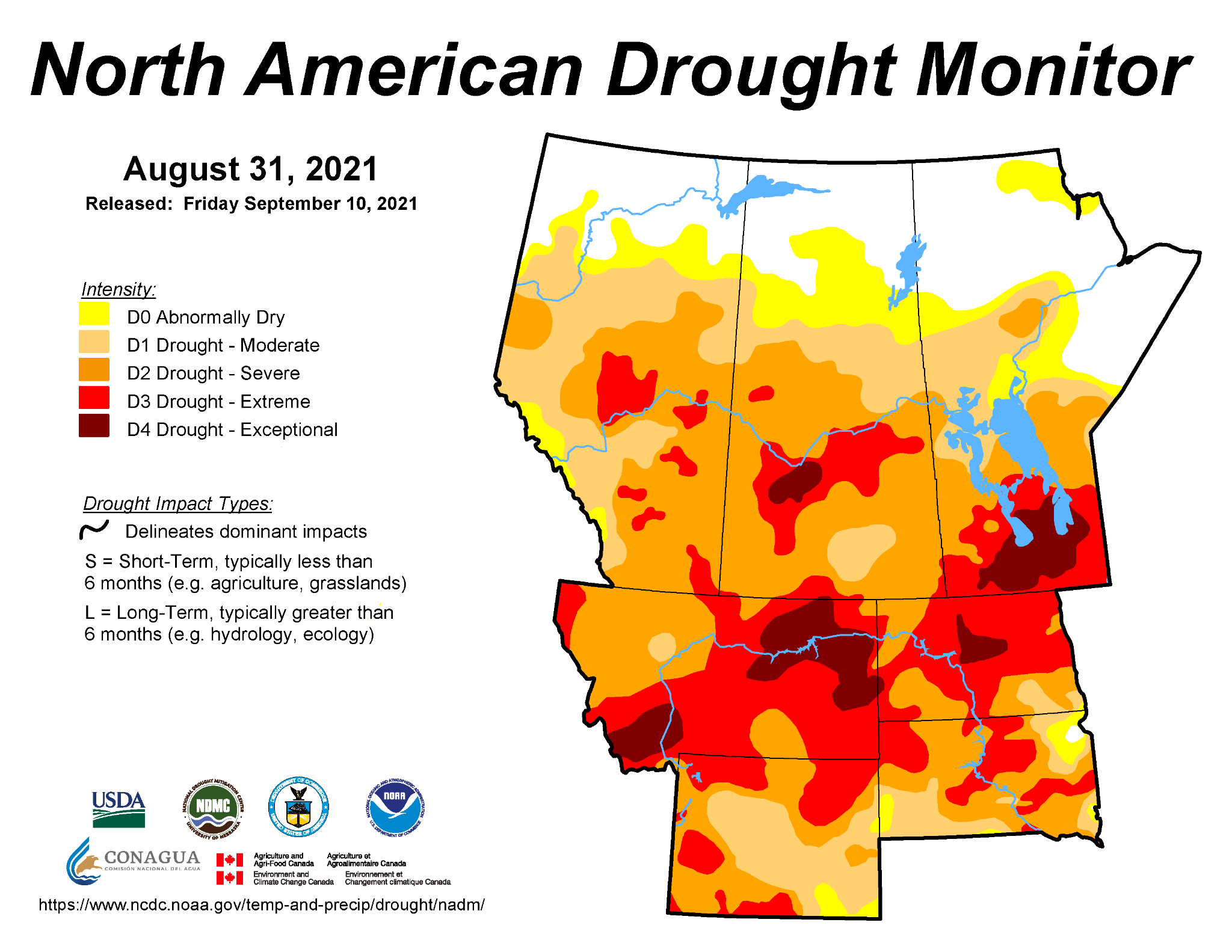 Overview of…
Evolution
Impacts
Response
New/ongoing needs and gaps
August 31, 2021
[Speaker Notes: One thing that the MRB DEWS is just wrapping up is an assessment of the drought in the US northern plains and canadian prairies from 2020 to 2021. The Assessment includes an overview of the evolution and impacts, as well as the response at the local, state, and regional level. We also have a section on new and ongoing needs and gaps related to improving drought preparedness in the region.

The drought did continue into 2022 and in some areas is still persisting, so we are planning to continue this drought assessment to cover 2022 as well. But, the first part recapping the 2020-21 drought will be released very soon.]
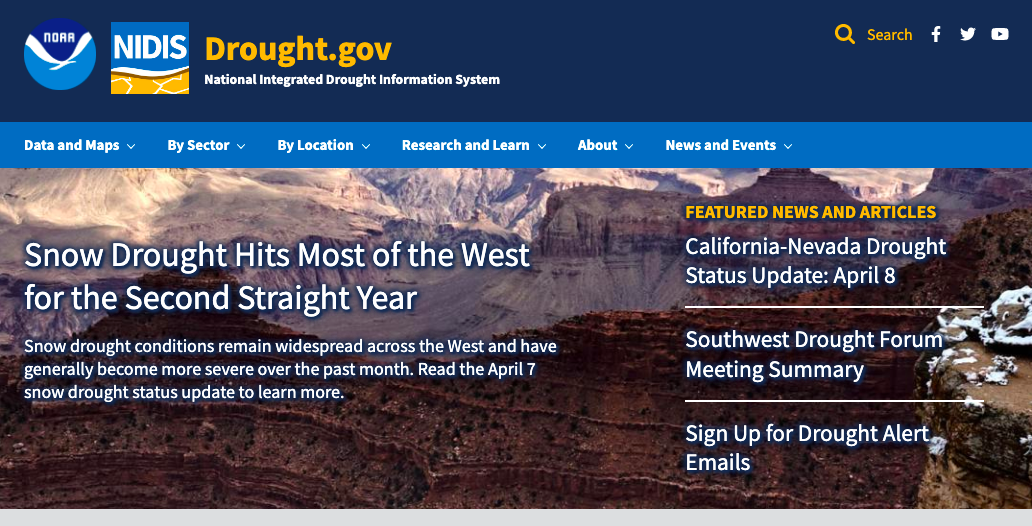 NIDIS RESOURCES
U.S. Drought Portal: Drought.gov
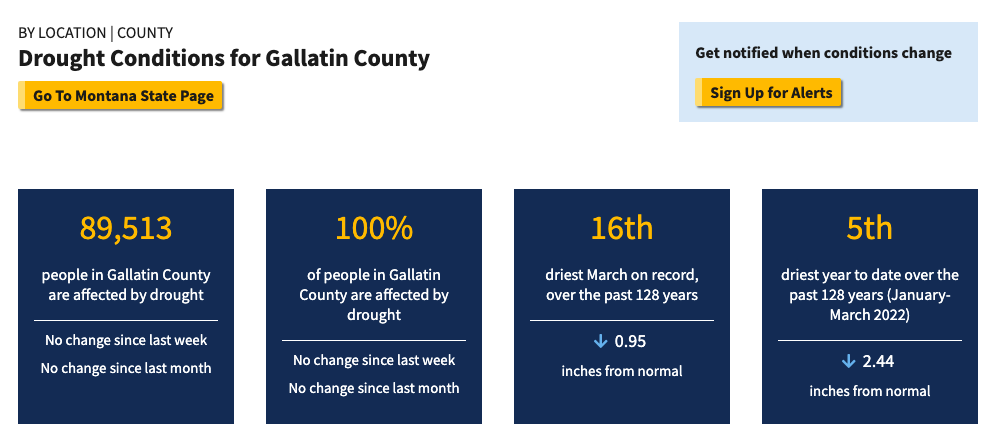 Up-to-date drought conditions from the city and county level to across the globe

Interactive maps and data that show drought in new ways

New “By Sector” section, showing drought impacts on different economic sectors

Research and Learn section where you can “go back to the basics” on drought
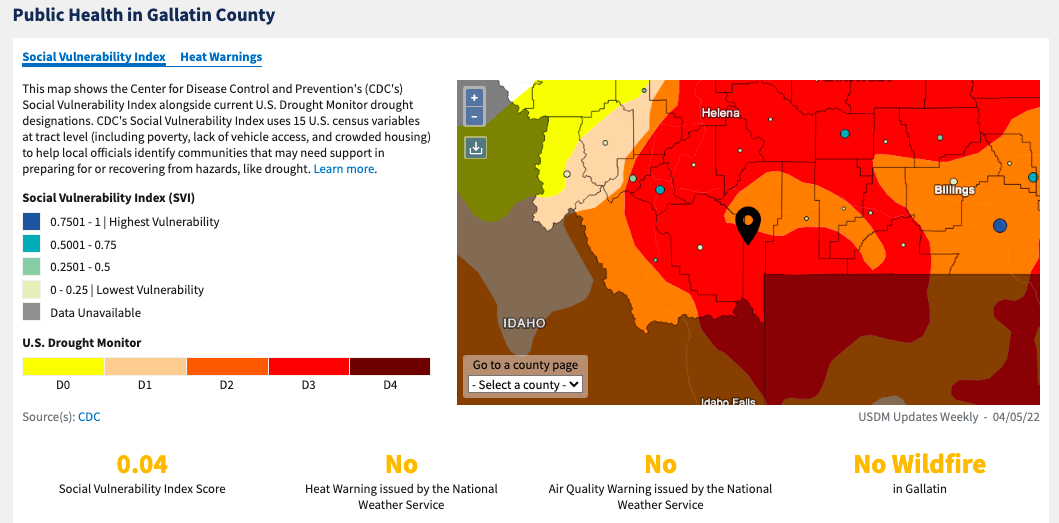 [Speaker Notes: NIDIS hosts the US Drought Portal, or Drought.gov. The website provides up to date drought conditions from the city and county level to across the globe. The website has a lot of interactive maps and data, as well as sector-based information and drought 101 research and learn sections.]
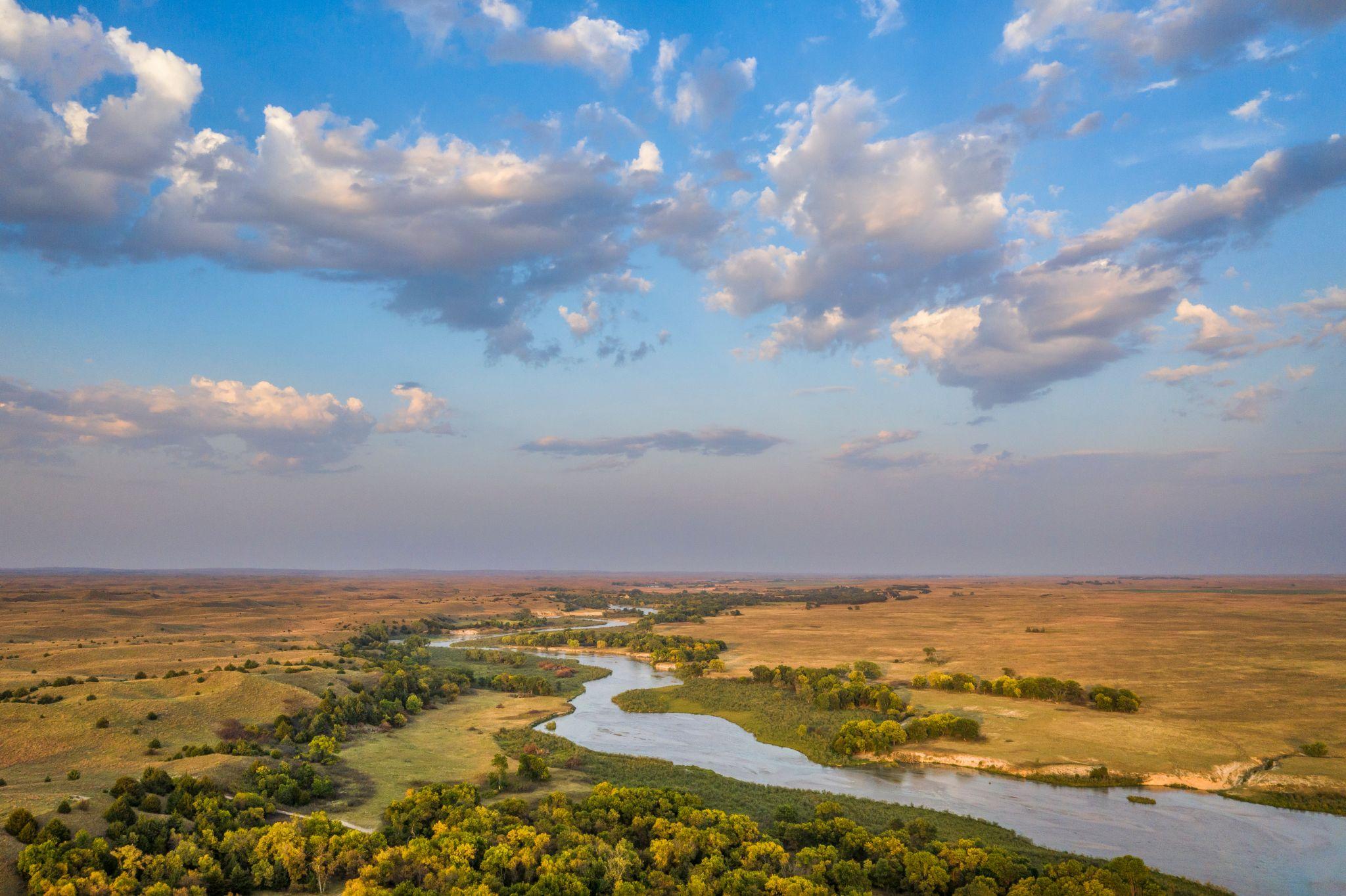 Please subscribe to receive emails from MRB DEWS
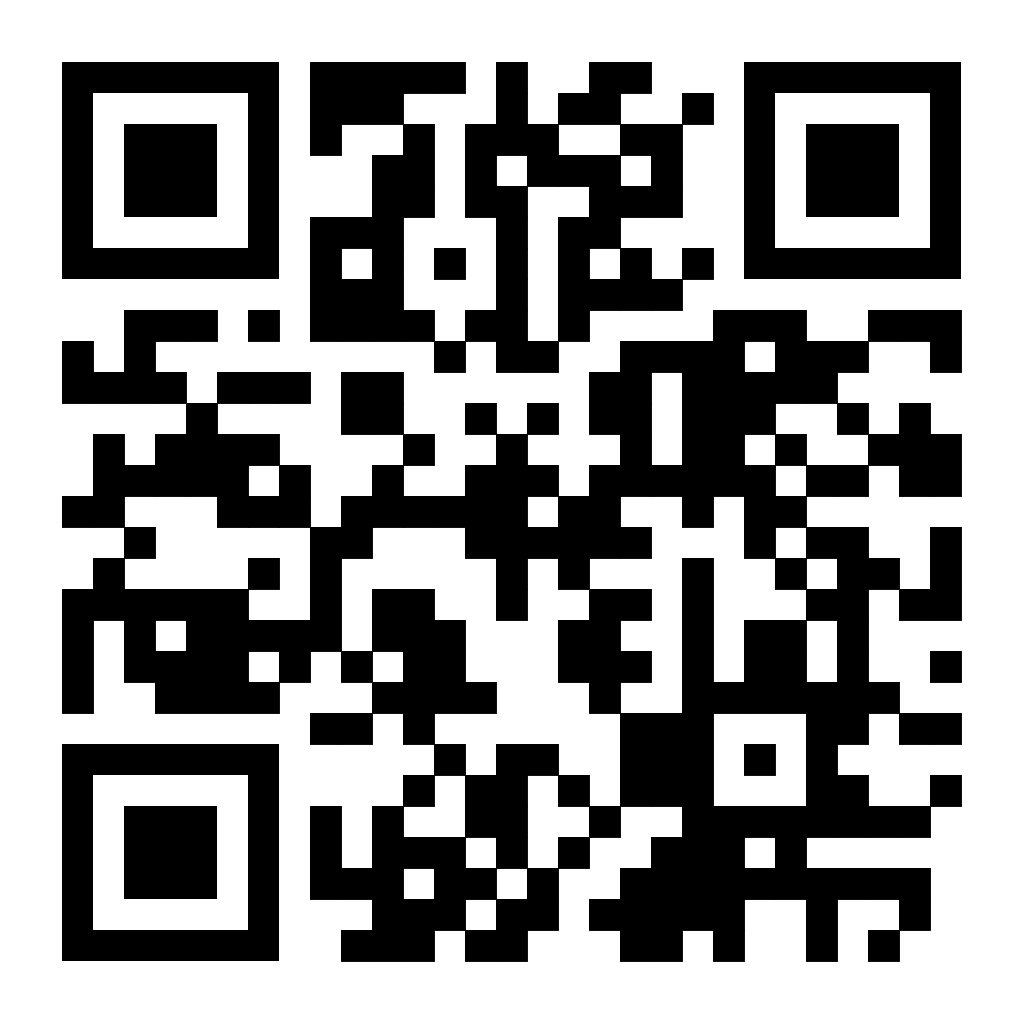 MRB DEWS Coordinator
Molly Woloszyn
molly.woloszyn@noaa.gov
www.drought.gov
@DroughtGov
@DroughtGov
National Integrated Drought Information System
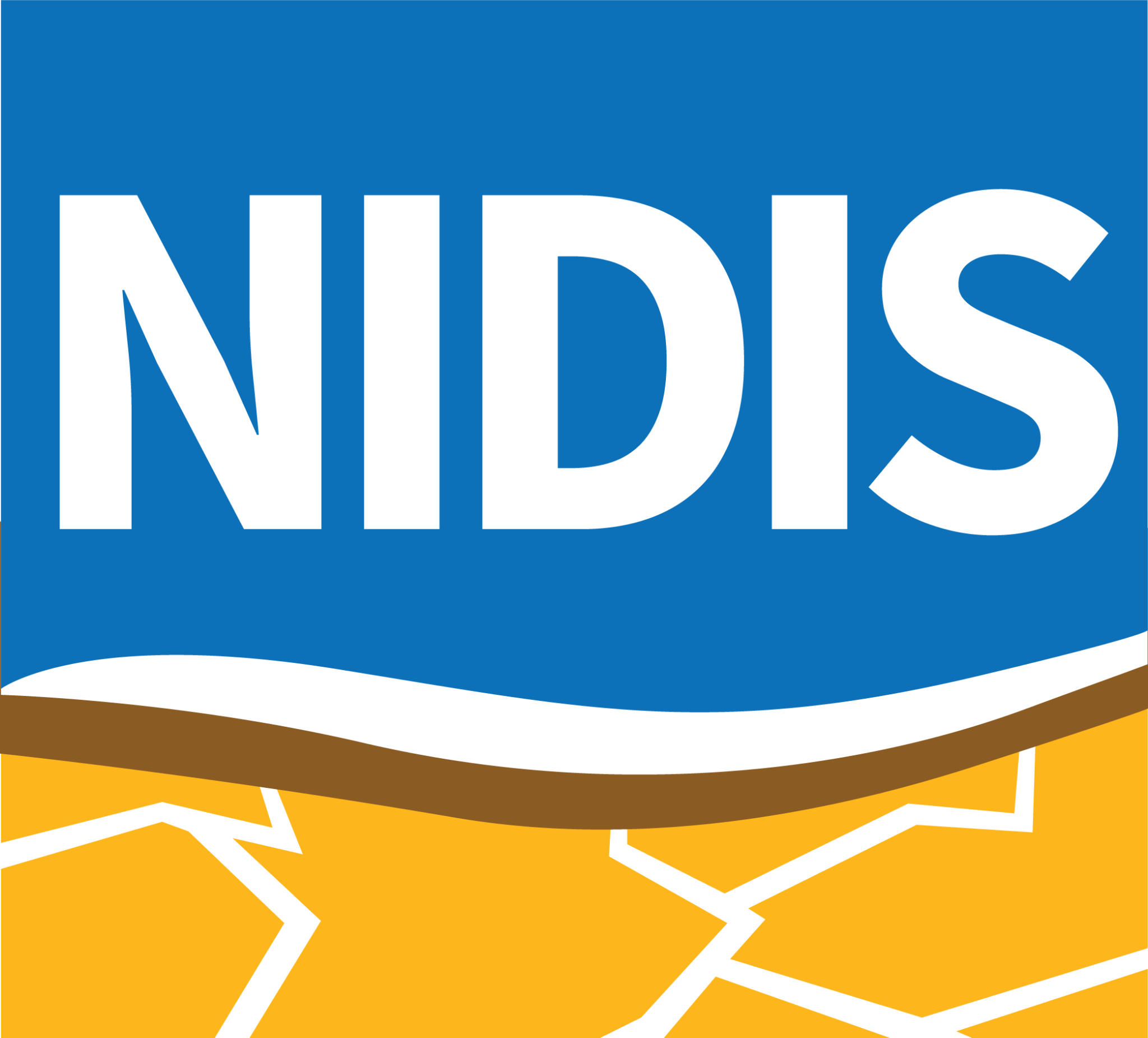 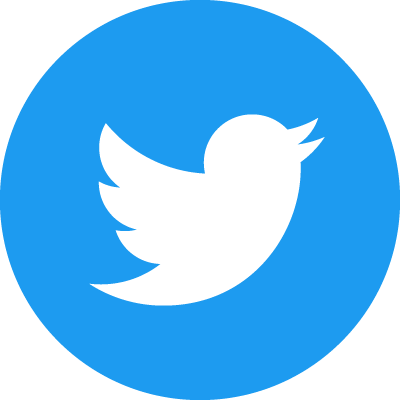 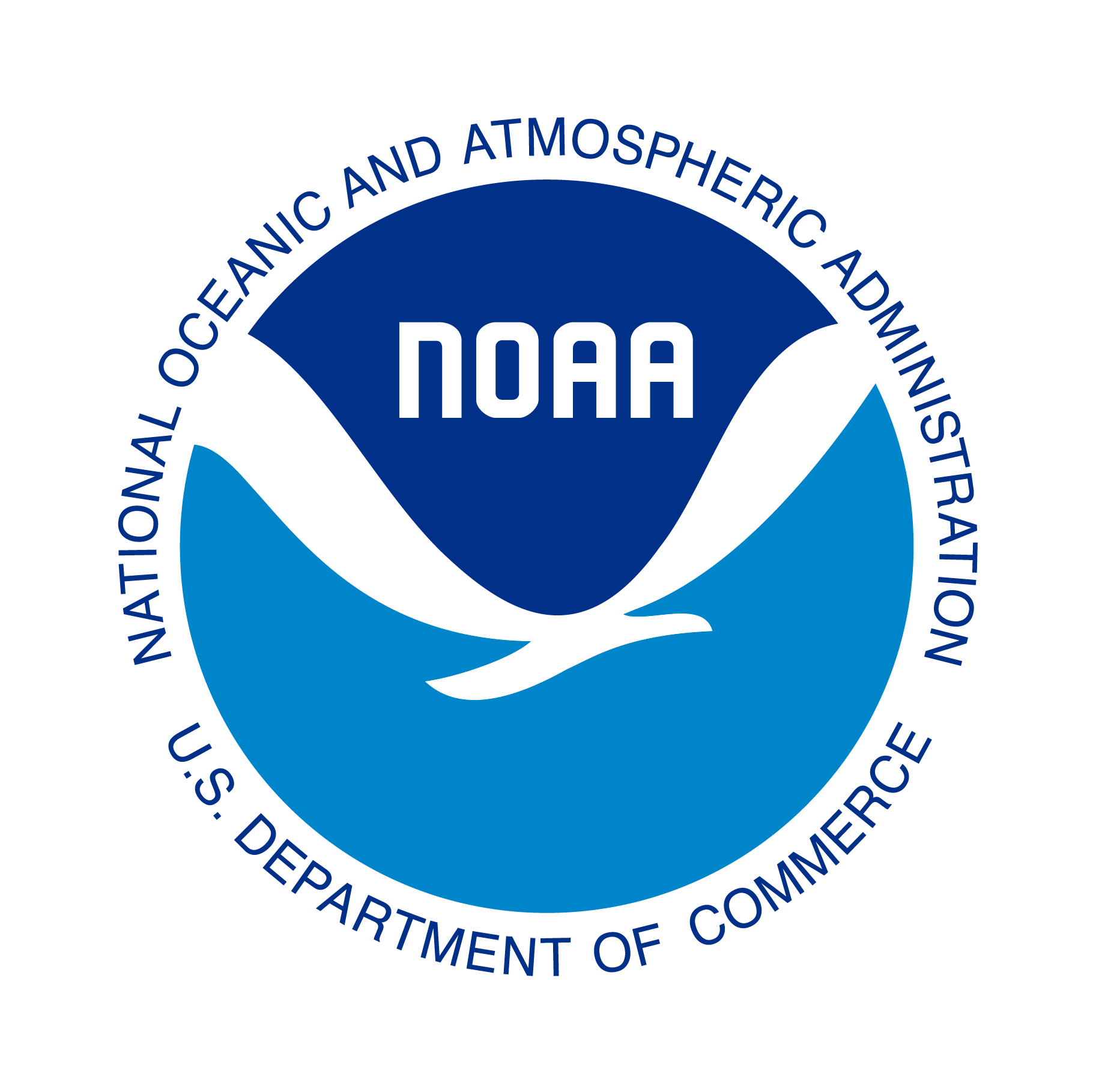 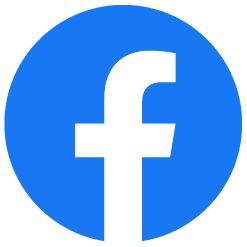 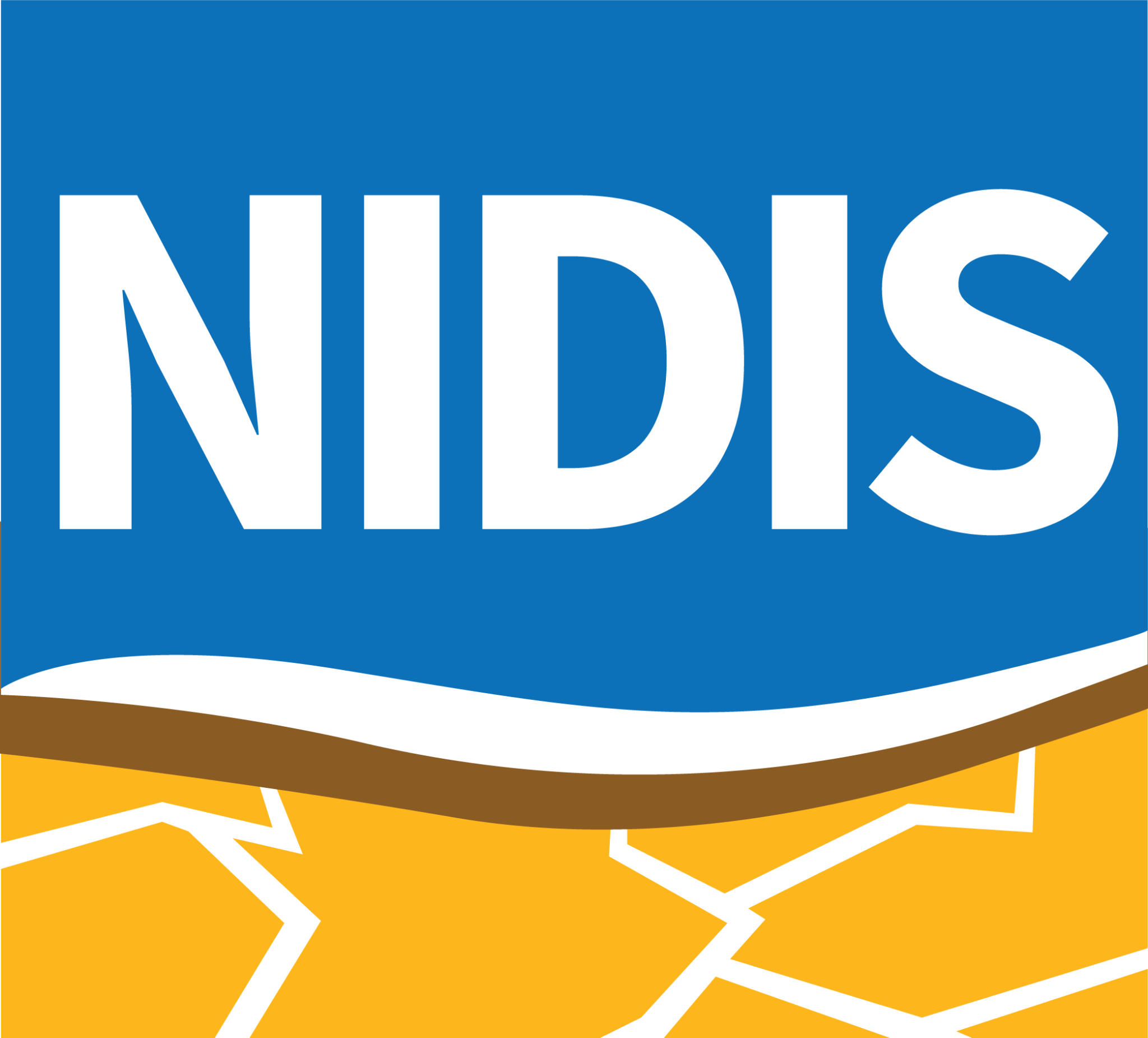 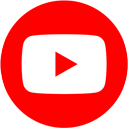 [Speaker Notes: Scan QR code on screen to sign up for the Missouri River Basin regional emails and updates.]
Outline
14
Potential Threats of Climate ChangeAridification would lead to reduced water resources
15
Cook, B. I., T. R. Ault, and J. E. Smerdon, 2015: Unprecedented 21st century drought risk in the American Southwest and Central Plains. Science Advances, 10.1126/sciadv.1400082.
MRB Flow Increased!1990-2019 (Recent Climate) Compared to 1960-1989 (Past Climate)
16
Abundant Precipitation Led to High River Flows
17
Abundant Precipitation Led to High River Flows
18
Did Climate Change Affect High Missouri River Basin Flows?Compare Recent (1990-2019) and Past (1960-1989) Climates
19
The Observed Runoff Increases Were an Unlikely Occurrence
20
The Most Likely Runoff Change Was a Decrease
21
The Observed Runoff Increases Were Caused by Unlikely Precipitation Increases
22
Meanwhile, Temperatures Warmed, but Below Expectations
23
Runoff Increases Caused by Unlikely Precipitation Increases Local to the Missouri River Basin
24
Runoff Increases Were Much Larger Than Attendant Precipitation Increases Due to Precipitation Elasticity of Runoff
Upper Basin
Lower Basin
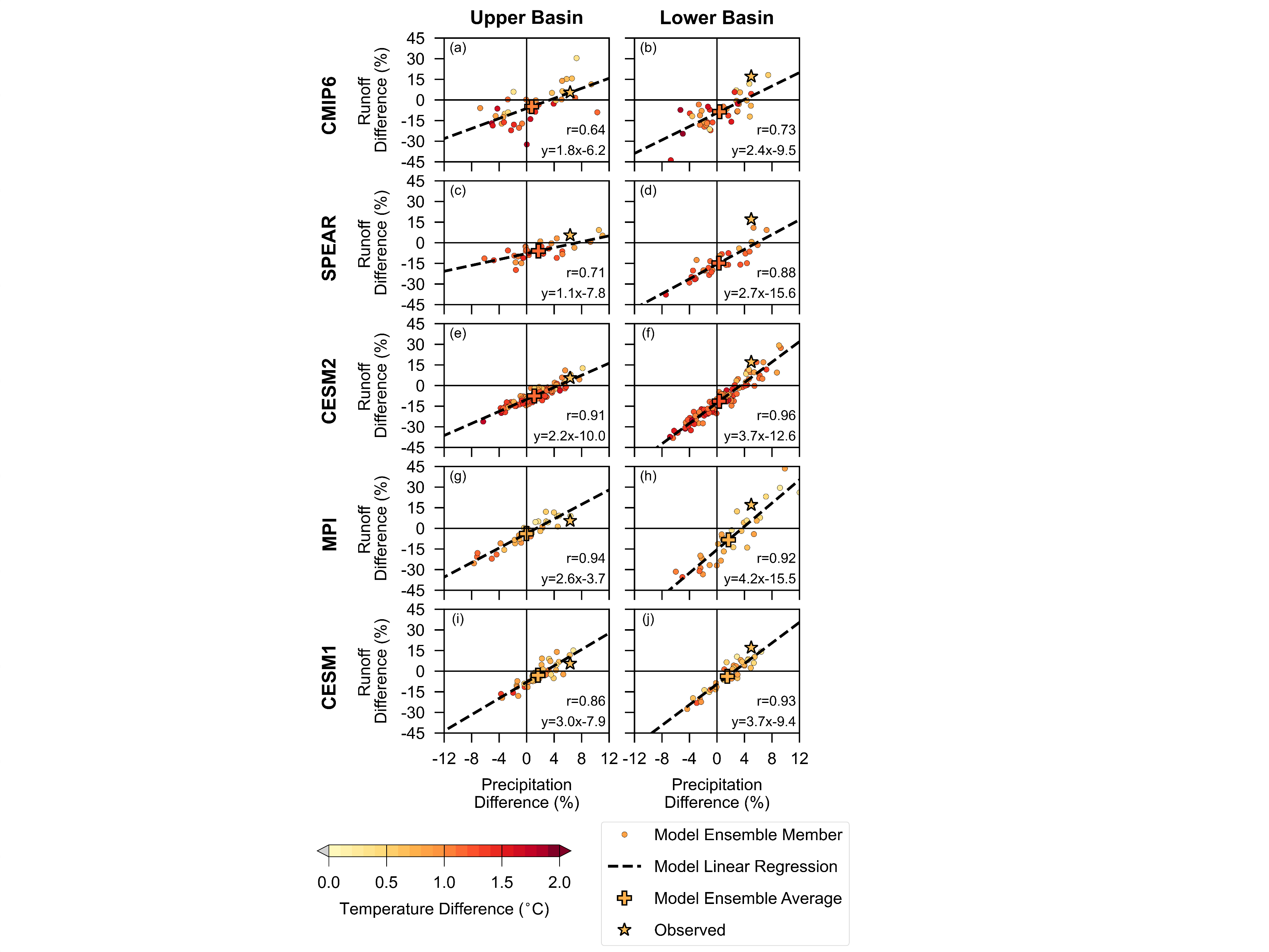 Precipitation Elasticity of Runoff
Past to Recent Climate
25
The Models Indicate Runoff Decreases Absent Precipitation Increases
Upper Basin
Lower Basin
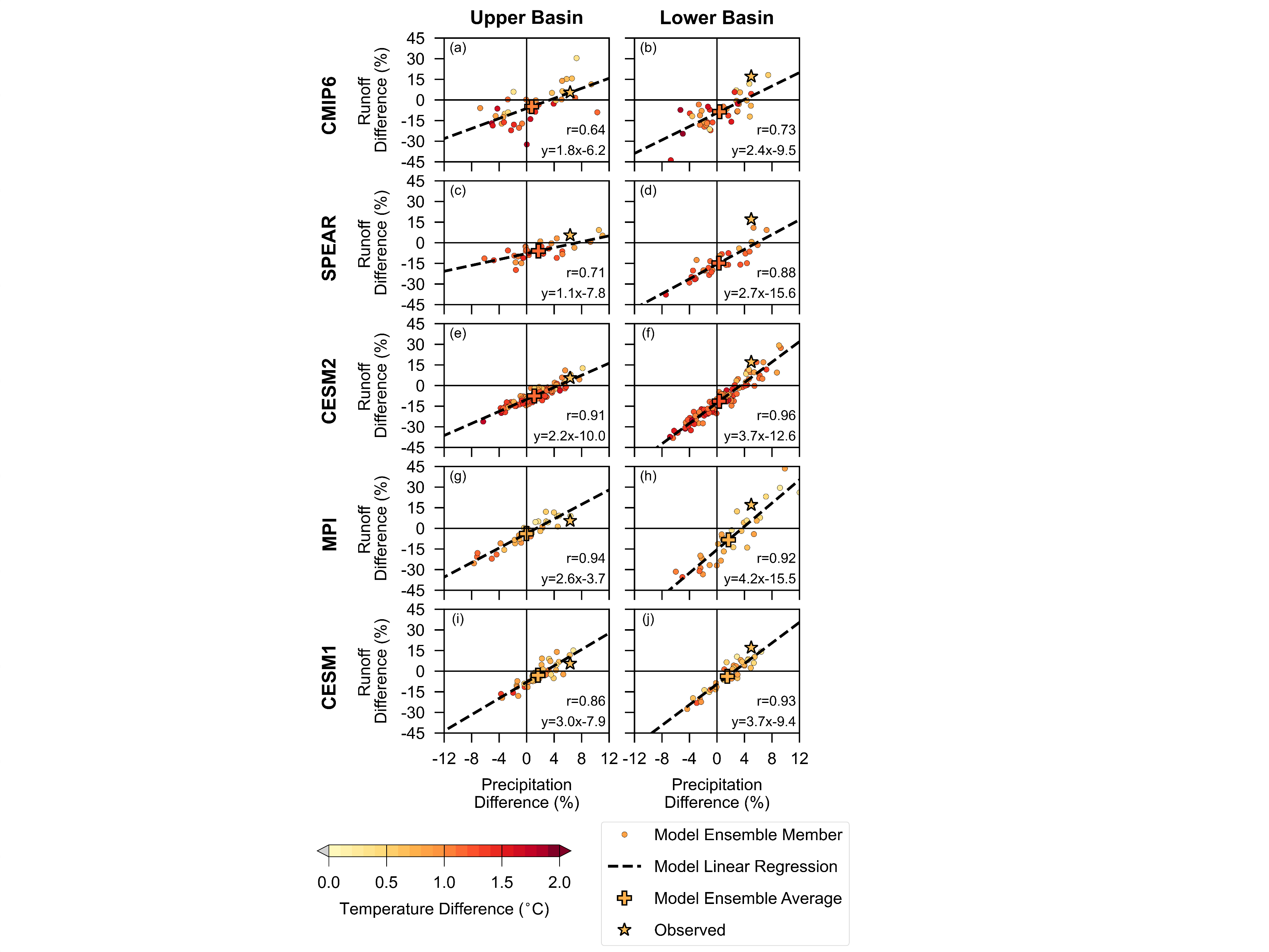 Runoff Decrease
Past to Recent Climate
26
A Decrease in Water Resources is Most Likely in the Future
27
How Much is the Recent High Missouri River Flow Due to Climate Change?
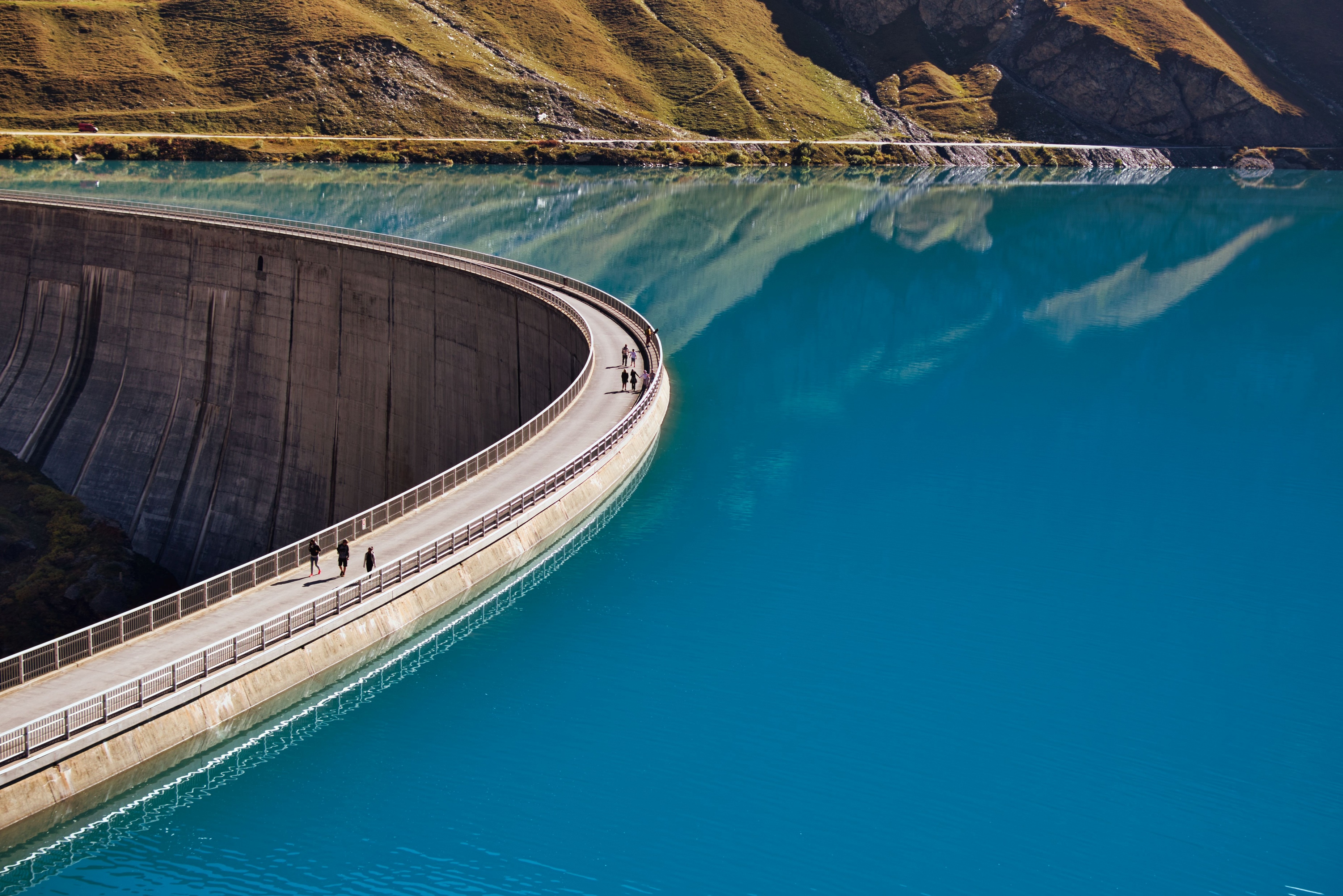 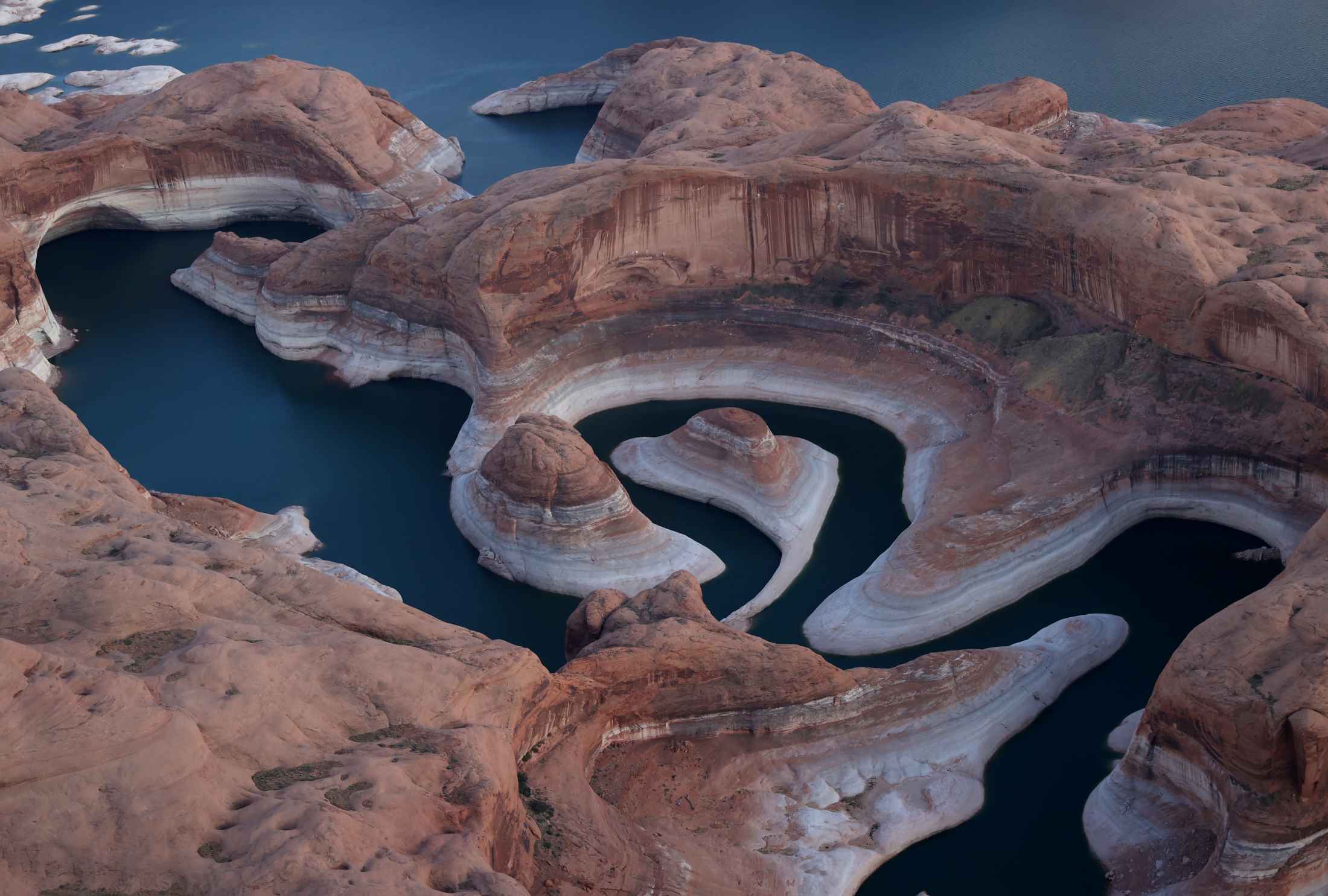 Andrew Hoell
NOAA Physical Sciences Laboratory
andrew.hoell@noaa.gov